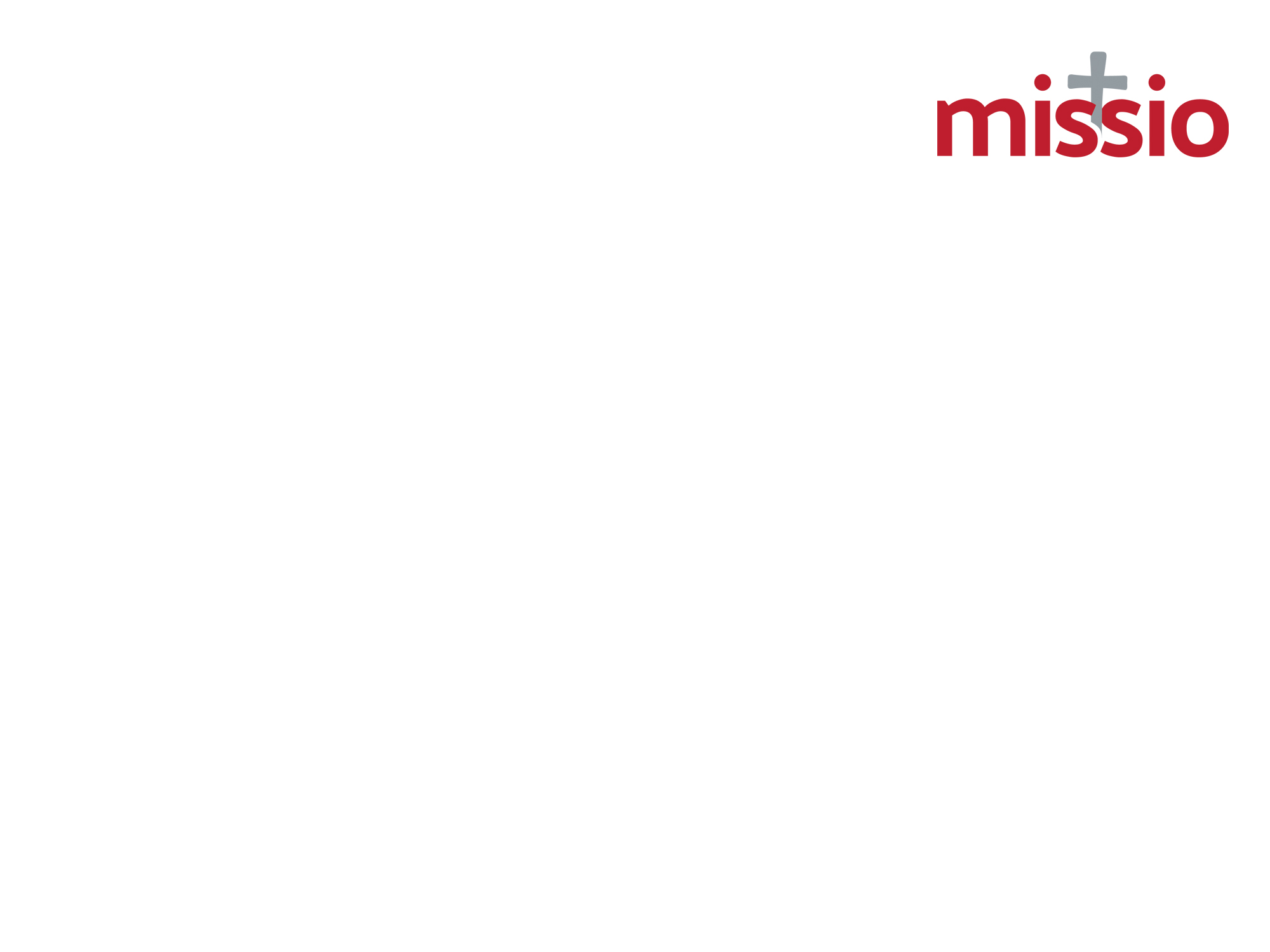 Vocation Workshop
Called to be…
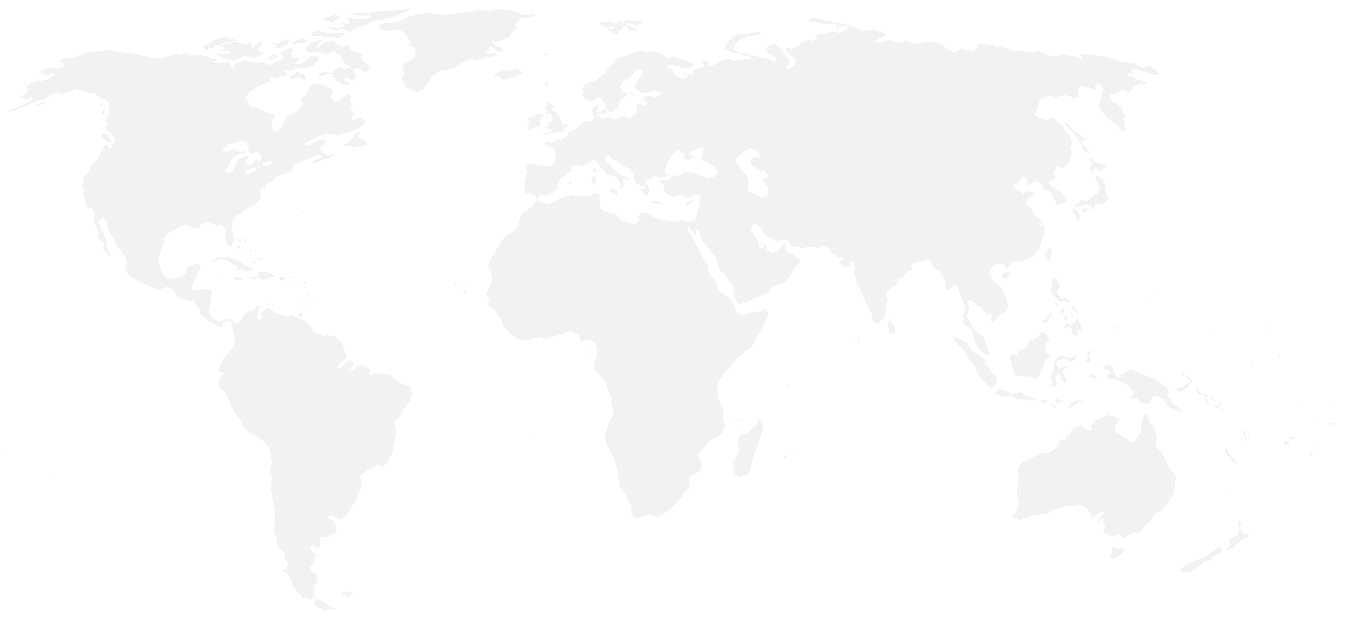 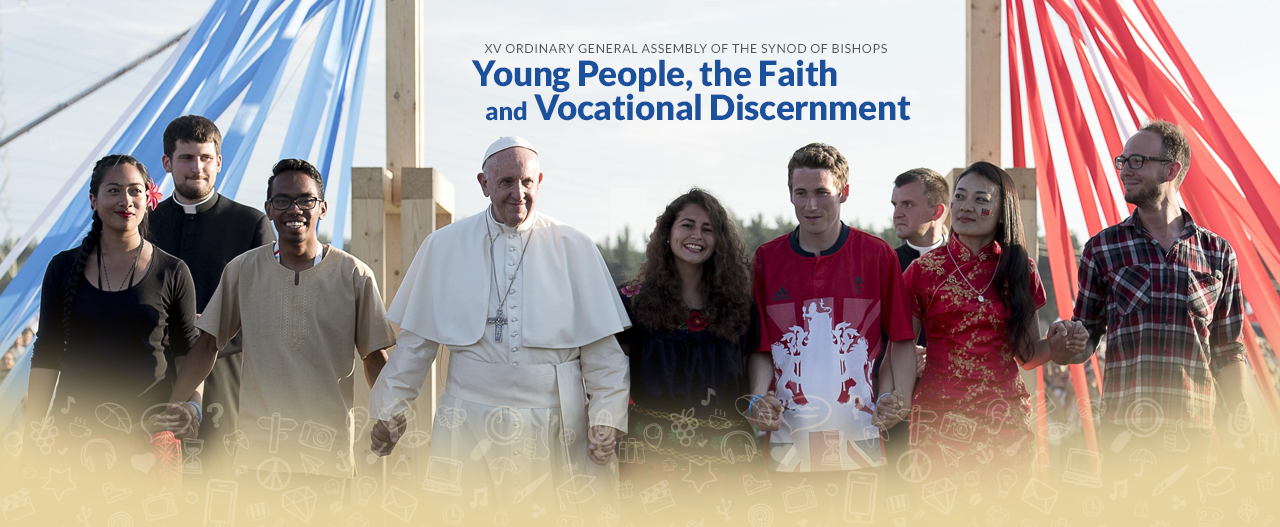 ‘Whatever your vocation, I urge you: be brave, be generous and, above all, be joyful!’ Pope Francis
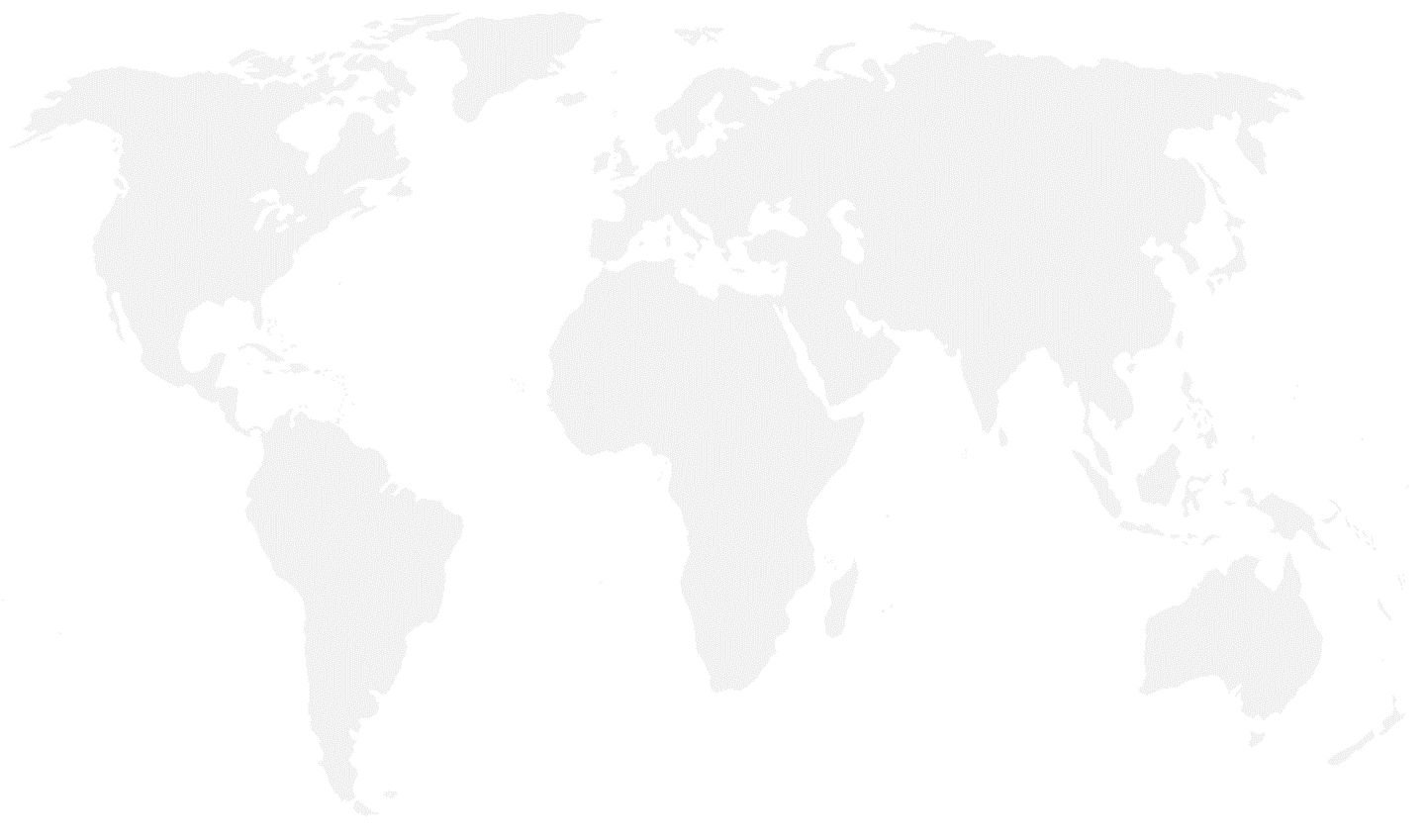 Vocation
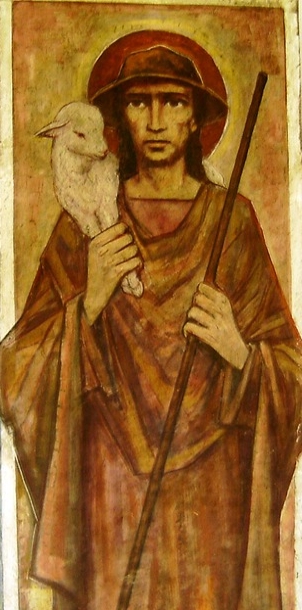 Vox – voice
Vocare – to call
‘I am the Good Shepherd, I call each one by name.’ John 10:14
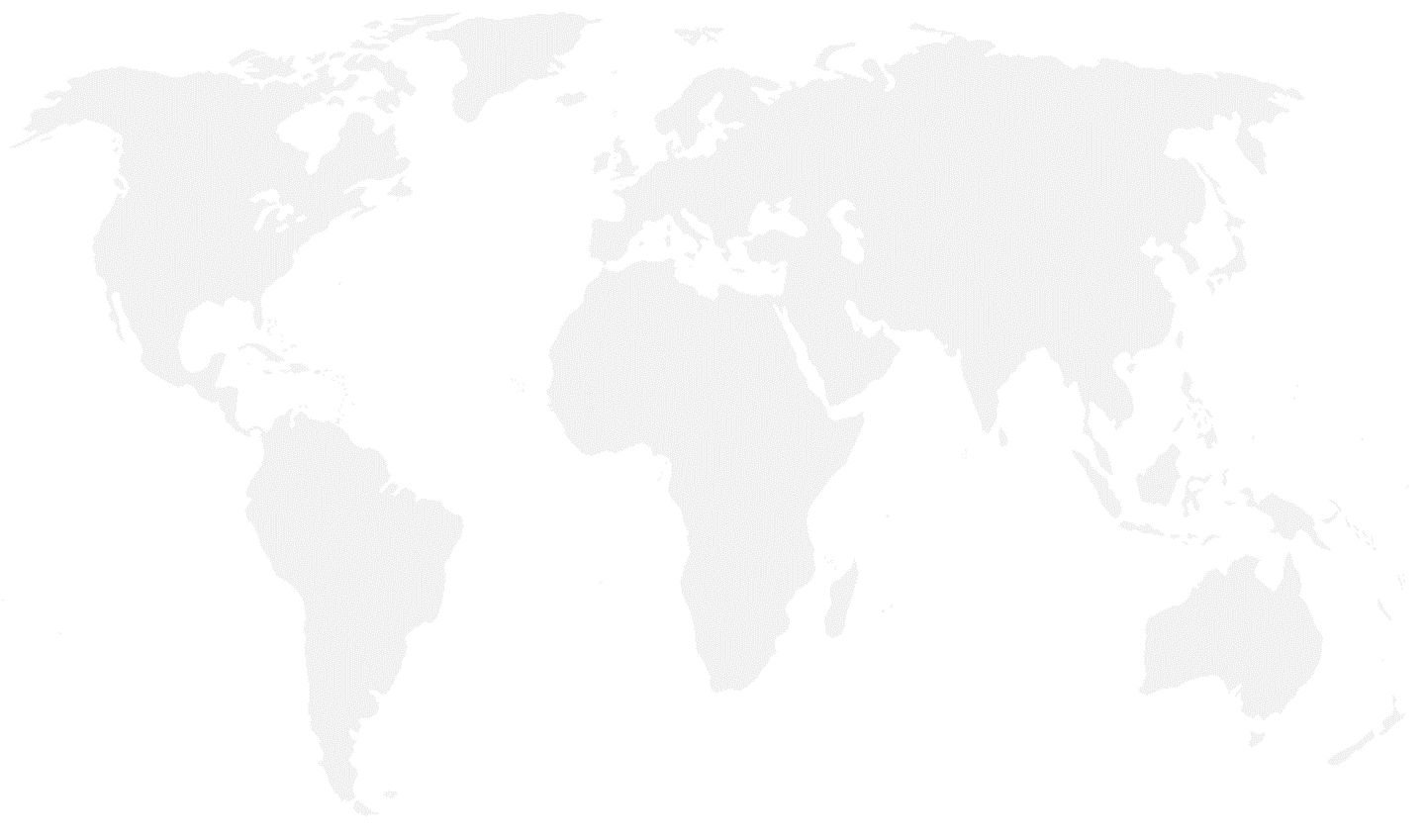 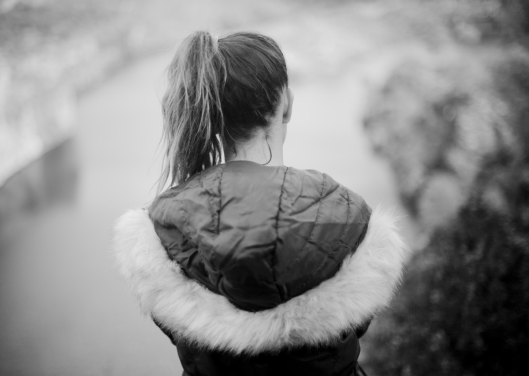 And the Lord said to me, 
‘Don’t say “I am too young”;
You are to go to all those 
to whom I send you,
And to speak to them as I direct you.
Do not be afraid before them, 
for I am with you 
to guide and protect. 

Jeremiah 1:4-8
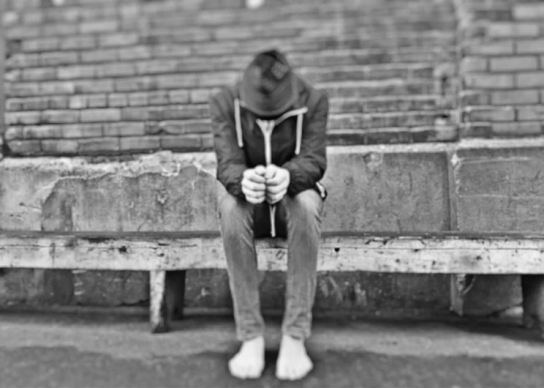 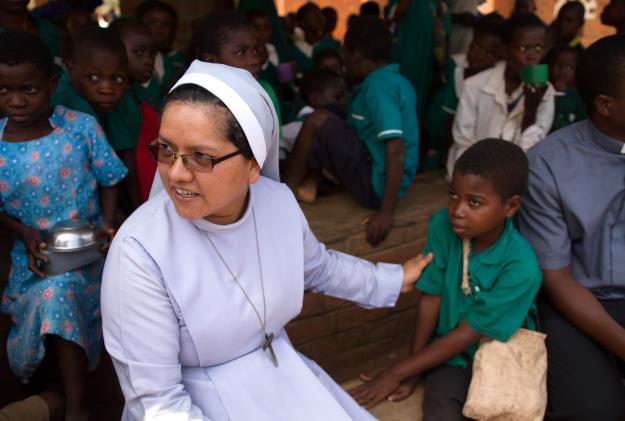 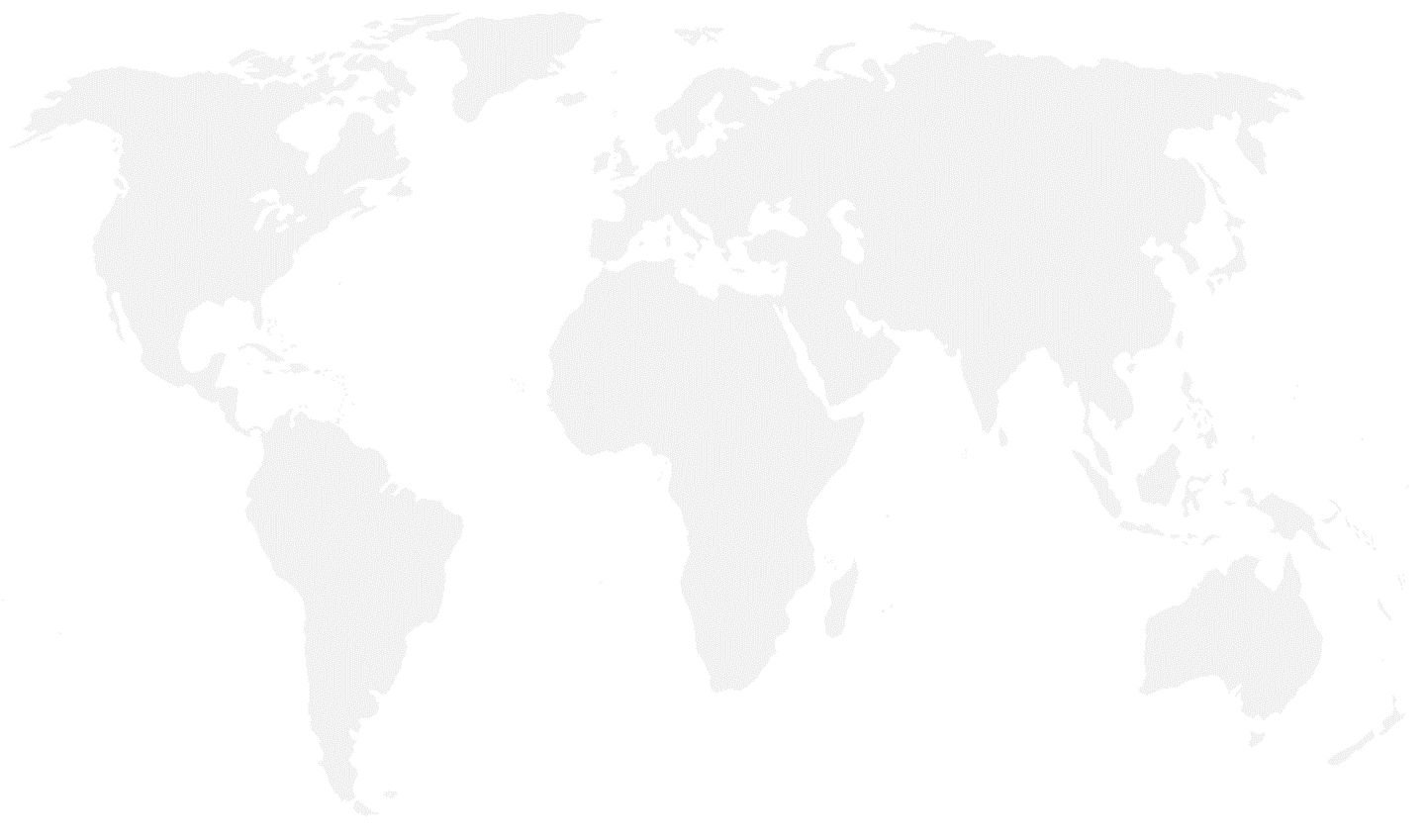 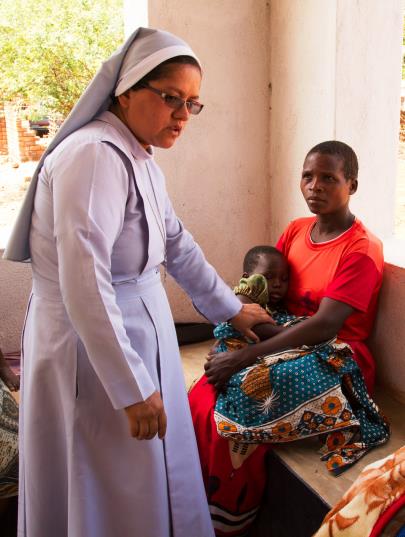 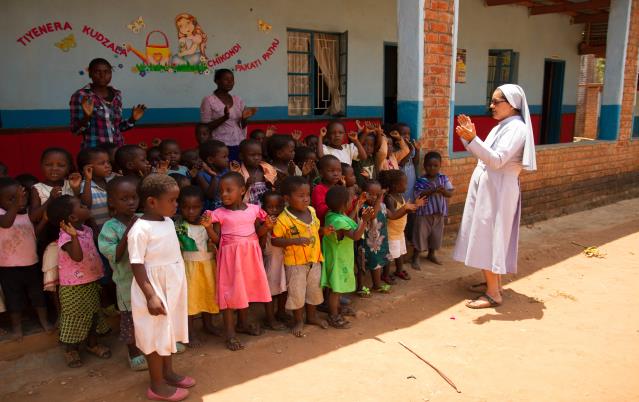 ‘The Lord says, “I will teach you and guide you in the way you should live.’ Psalm 32: 8
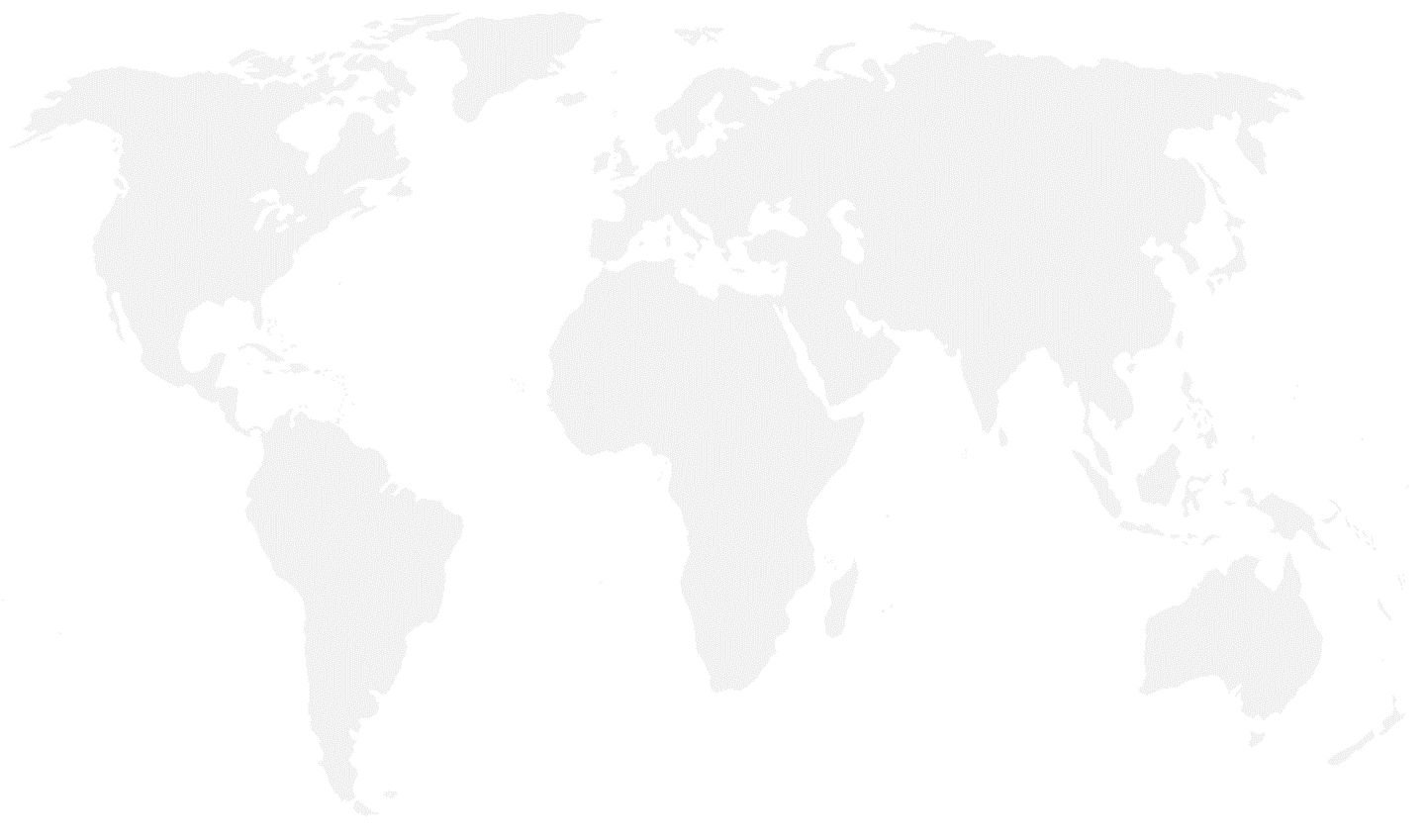 ‘God is also calling you, 
he is looking at all the love 
you are able to offer. 
With your plans 
and with your courage, 
roads open up that lead 
to a better, fairer, 
less cruel world.’ 
Pope Francis
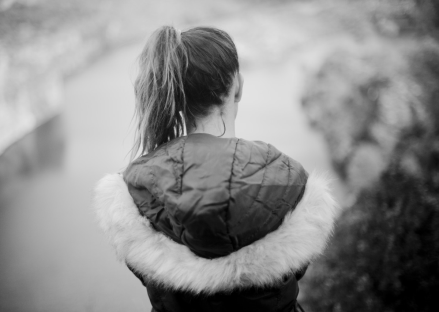 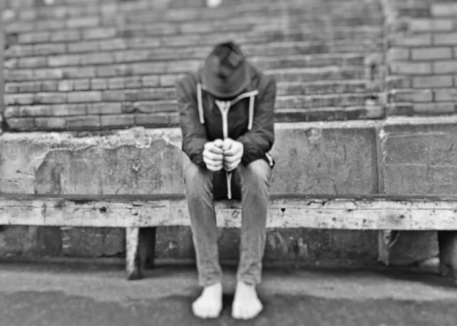 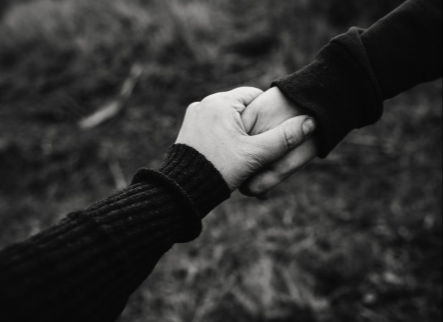 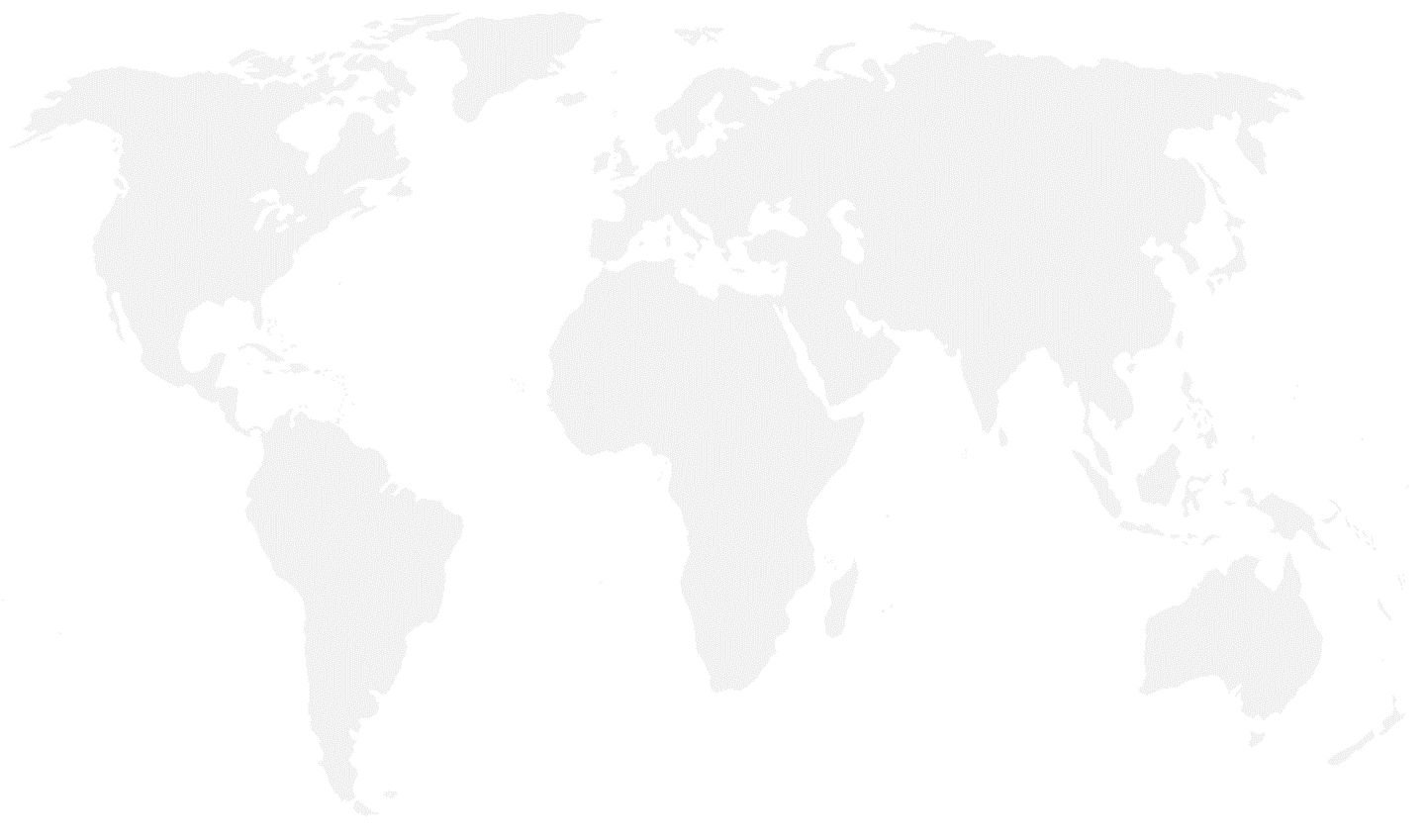 God has created and calls me to do Him some definite service. He has committed some work to me which He has not committed to another.
I have my mission. I am a link in a chain, a bond of connection between persons. He has not created me for nothing.
I shall do good; I shall do His work. I shall be an angel of peace, a preacher of truth, while not intending it, if I do but keep His commandments.
Therefore, I will trust Him, whatever I am, I can never be thrown away.

The Mission of My Life – a prayer by Blessed John Henry Newman (adapted)